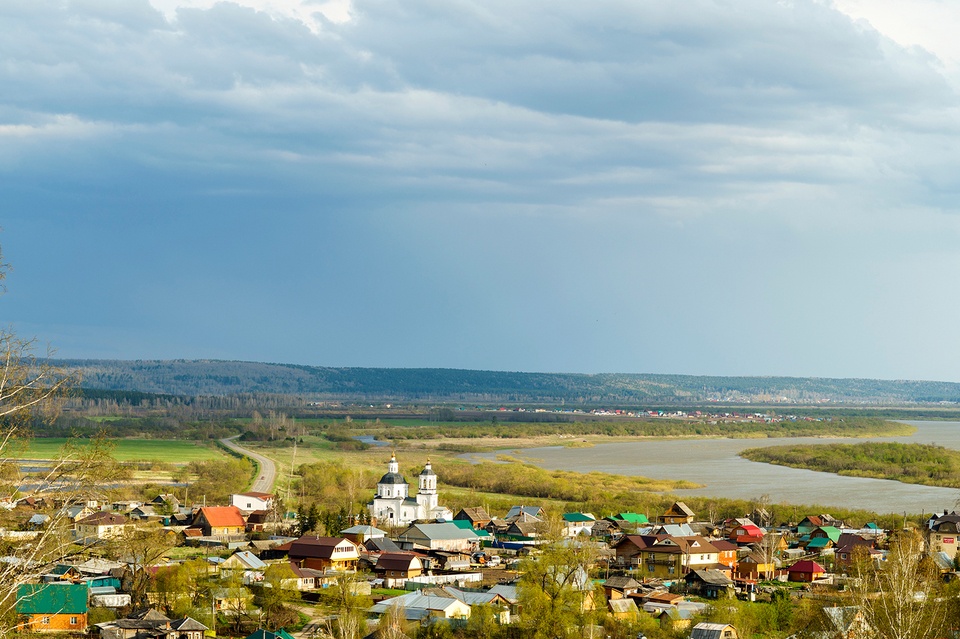 ТОМСКИЙ    РАЙОН
БЮДЖЕТ   ДЛЯ   ГРАЖДАН
На основе проекта решения Думы Томского района «Об утверждении бюджета  Томского района на 2021 год  и плановый период 2022 и 2023 годов»
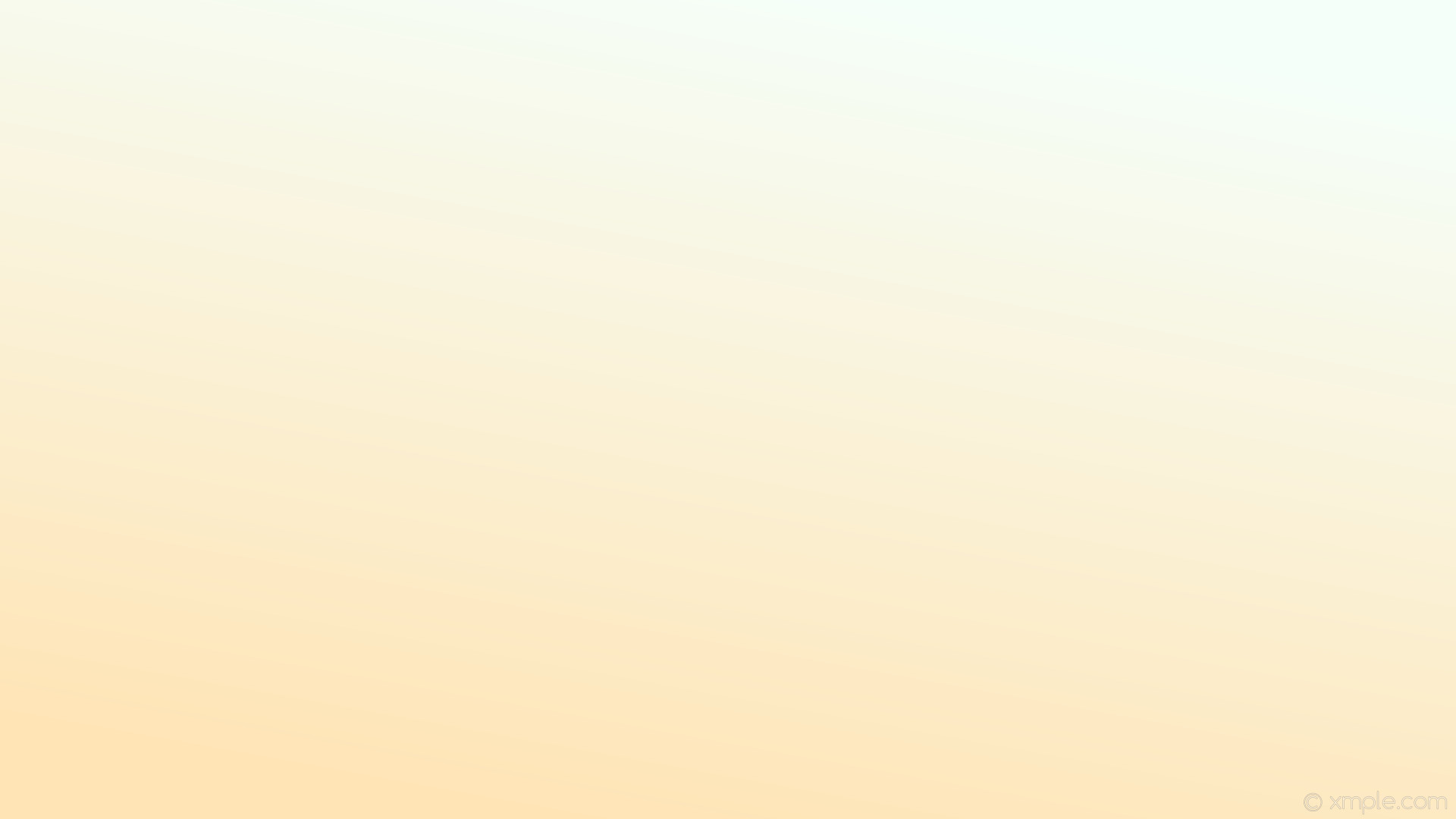 Уважаемые жители Томского района.

 Управление финансов Администрации Томского района предлагает вам очередную редакцию «Бюджета для граждан»,  подготовленную на основе проекта решения Думы Томского района «Об утверждении бюджета Томского района на 2021 год  и плановый период 2022 и 2023 годов».     Бюджет для граждан - это упрощенная версия бюджетного документа, которая использует неформальный язык и доступные форматы. 
Целью направления  вам информации о формировании бюджета района в доступной форме  является повышение финансовой  грамотности населения, мотивация граждан на обратную связь, подготовку обращений и местных инициатив.     В настоящем выпуске «Бюджета для граждан» мы познакомим вас с основами формирования бюджета, представим общие сведения о доходах и расходах бюджета,  информацию о планируемых объемах расходов на реализацию муниципальных программ Томского района.
                                                                                                                                                                                                      Н.Н. Чернова                                                                                                  Заместитель Главы                                                                                                                                                                Администрации Томского района                                                                                                                                                                    – начальник Управления финансов
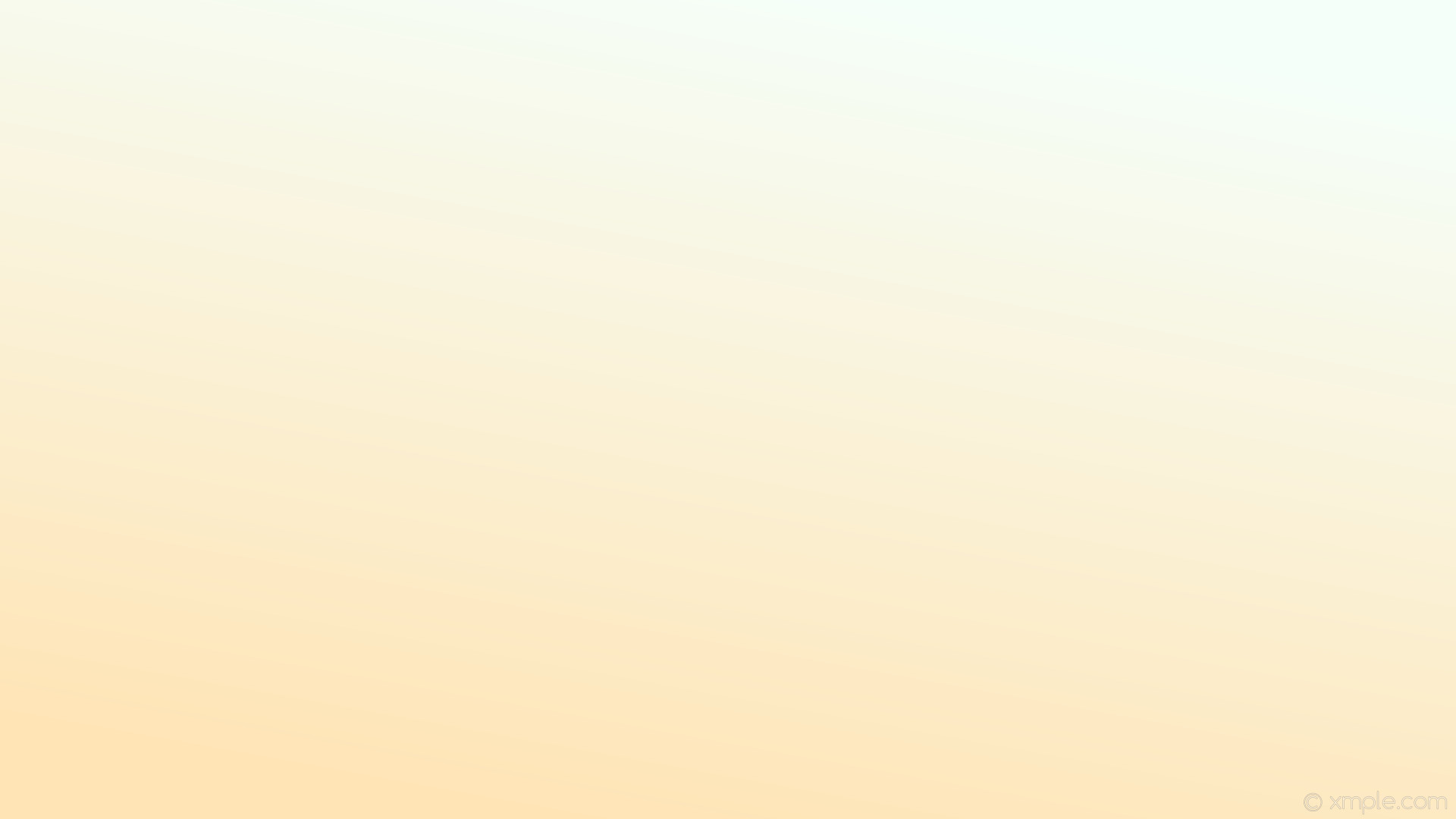 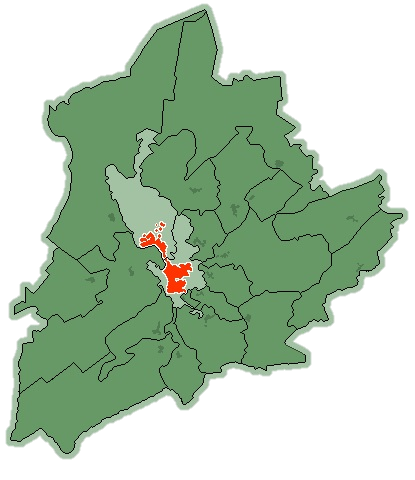 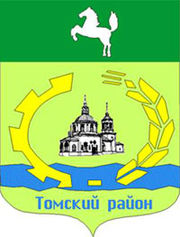 Площадь Томского района составляет                                                                                                                                                     10 064,2 км²

Численность населения района -79,5 тыс.человек
                                                                                         В состав Томского района входят 19 сельских  поселений, 128 населенных пунктов
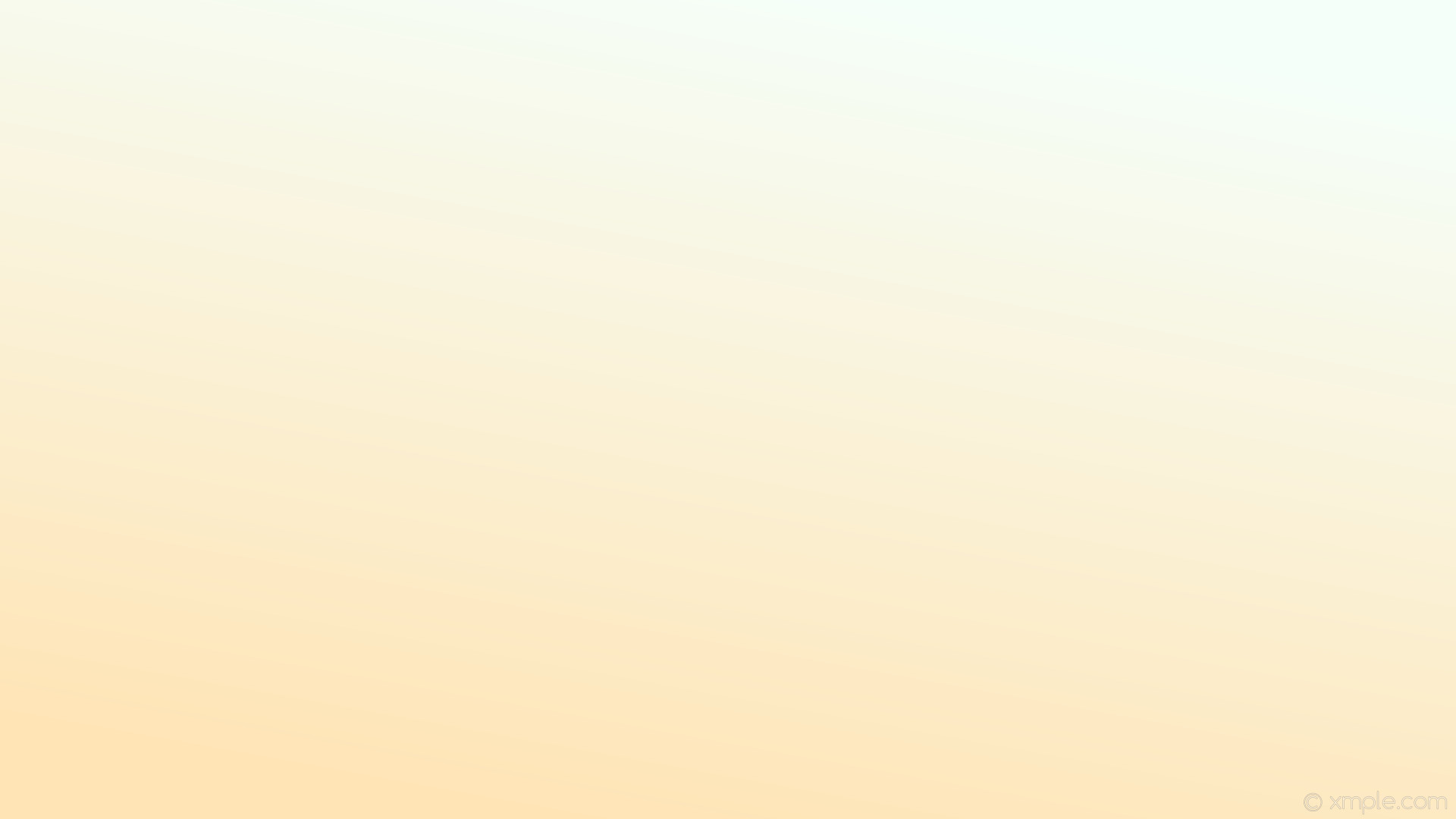 ПРОЕКТ  БЮДЖЕТА ТОМСКОГО РАЙОНА ОСНОВЫВАЕТСЯ  НА:
Положениях послания Президента РФ Федеральному
собранию РФ, определяющих бюджетную политику
Прогнозе социально-экономического развития
муниципального образования «Томский район»
Основных направлениях бюджетной и налоговой
политики Томского района
Муниципальных программах Томского района
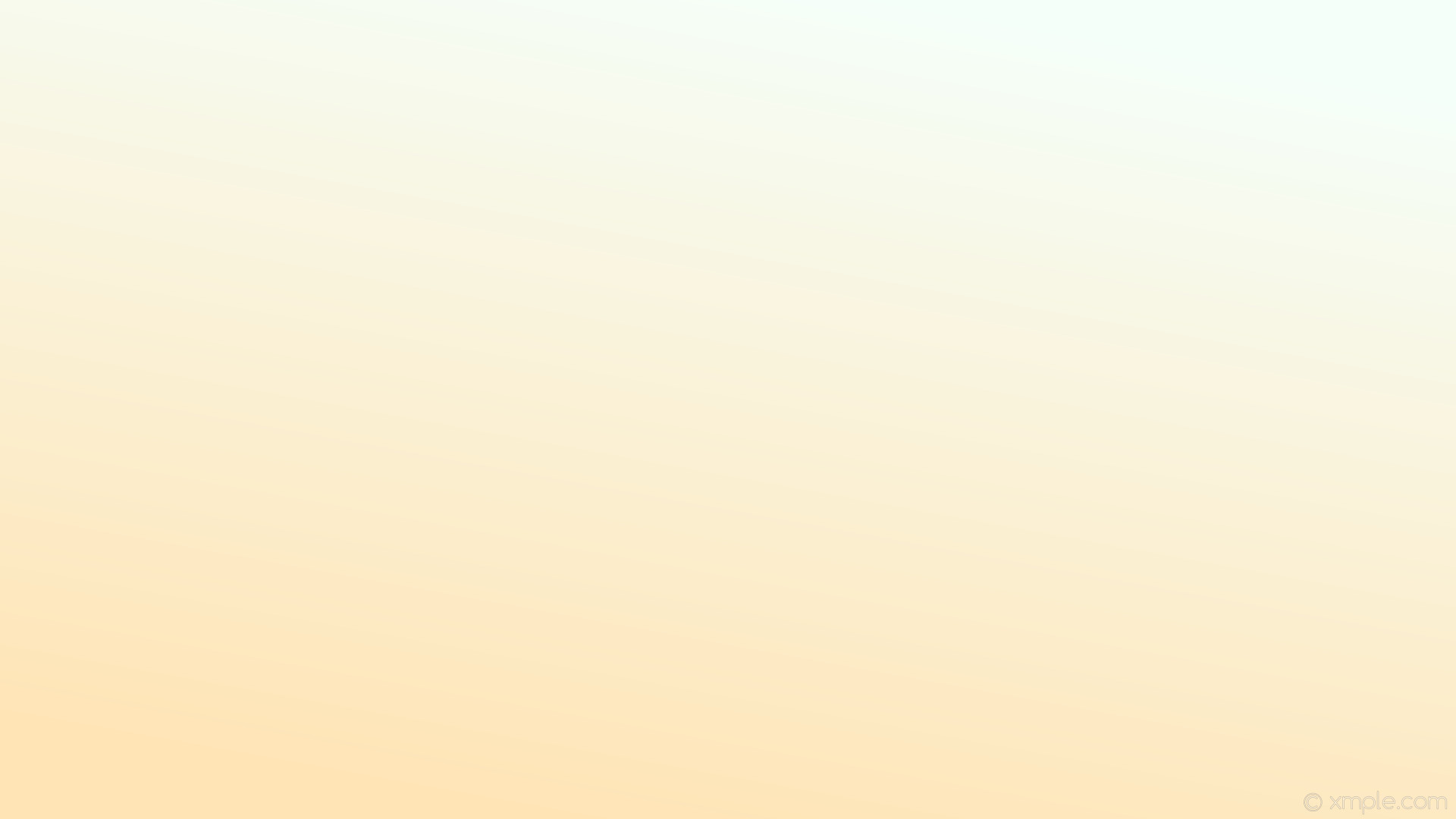 ОСНОВНЫЕ ПРАВОВЫЕ АКТЫ, РЕГУЛИРУЮЩИЕ   БЮДЖЕТНЫЕ  ПРАВООТНОШЕНИЯ В ТОМСКОМ  РАЙОНЕ
Бюджетный кодекс Российской Федерации
Налоговый кодекс Российской Федерации
Конституция Российской Федерации
ФЗ №131 от 06.10.03 «Об общих принципах организации местного самоуправления в Российской Федерации»
Нормативные акты Томской области, муниципальные правовые акты Томского района
Устав муниципального образования «Томский район»
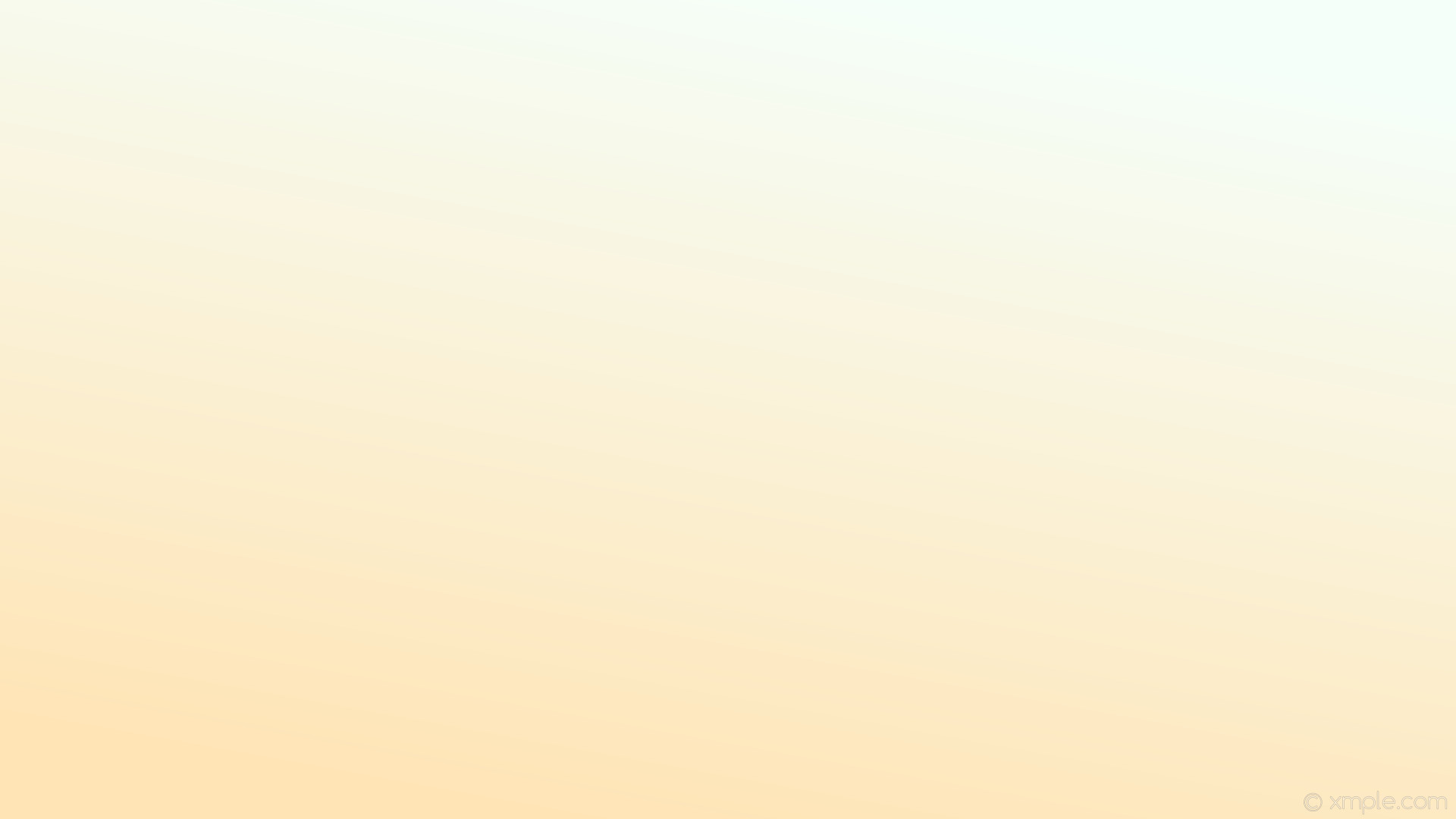 ЦЕЛЬ И ОСНОВНЫЕ ЗАДАЧИ БЮДЖЕТНОЙ ПОЛИТИКИ  ТОМСКОГО РАЙОНА НА 2021 ГОД И ПЛАНОВЫЙ ПЕРИОД 2022-2023 ГОДОВ
Цель:
Обеспечение долгосрочной сбалансированности и устойчивости финансовой системы района при безусловном исполнении всех принятых обязательств наиболее эффективным способом. Реализация мер по повышению эффективности управления бюджетными расходами
интеграция национальных проектов в муниципальные программы Томского района
расширение практики осуществления бюджетных расходов на проектных принципах управления
совершенствование управления муниципальным имуществом и сетью учреждений
совершенствование системы межбюджетных отношений
совершенствование технологий и процедур планирования, исполнения расходов бюджета Томского района
совершенствование механизмов мониторинга и контроля реализации муниципальных программ Томского района;
повышение качества планирования расходов на финансовое обеспечение муниципальных заданий на оказание муниципальных услуг (выполнение работ)
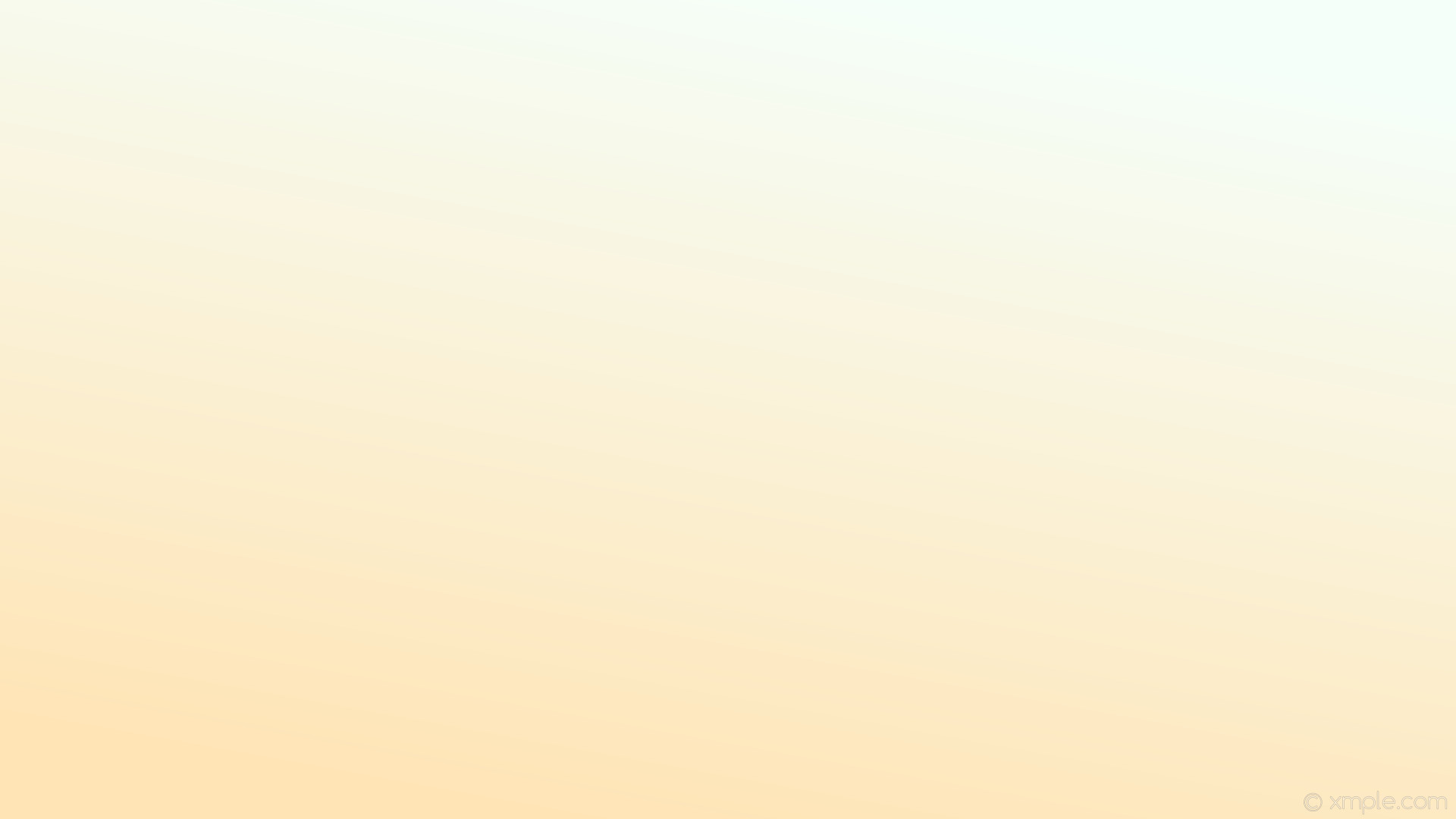 ОСНОВНЫЕ  ПАРАМЕТРЫ  БЮДЖЕТА ТОМСКОГО  РАЙОНА НА 2021 ГОД И ПЛАНОВЫЙ ПЕРИОД 2022-2023 ГОДОВ
тыс.руб.
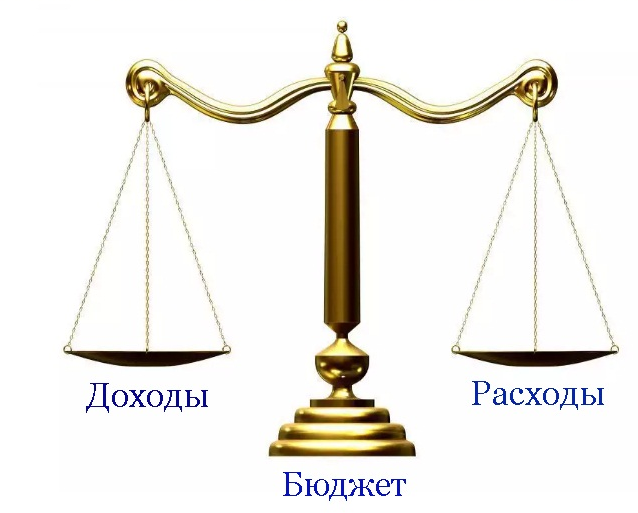 Сбалансированный бюджет – это бюджет,  в котором доходы соответствуют расходам
рублей
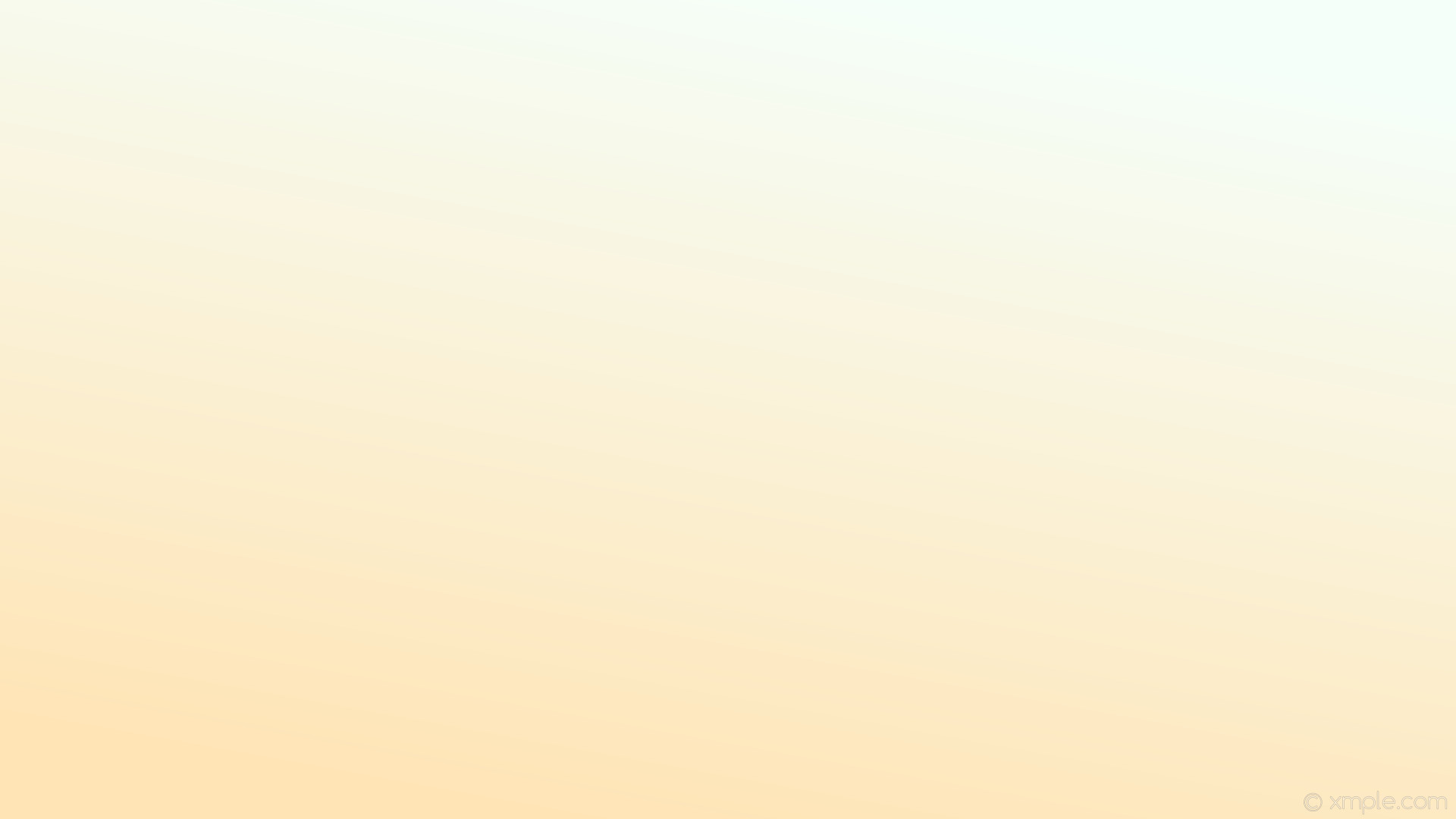 СТРУКТУРА  ДОХОДОВ  БЮДЖЕТА  ТОМСКОГО  РАЙОНА
Налоговые доходы
Неналоговые доходы
Безвозмездные поступления
-налог на доходы физических лиц;
-акцизы по подакцизным товарам (продукции), производимым на территории Российской Федерации;
-налог, взимаемый в связи с применением упрощенной системы налогообложения;
-единый налог на вмененный доход;
-единый сельскохозяйственный налог;
-налог, взимаемый в связи с применением патентной системы налогообложения;
-налог на добычу общераспространенных полезных ископаемых;
-государственная пошлина
-доходы от использования имущества, находящегося в муниципальной собственности;

-платежи при пользовании природными ресурсами;

-доходы от продажи материальных и нематериальных активов;

-штрафы, санкции, возмещение ущерба;

-прочие неналоговые доходы
-безвозмездные поступления из бюджета Томской области:
дотации
субсидии
субвенции
иные межбюджетные трансферты;

-безвозмездные поступления из бюджетов сельских поселений;

-прочие безвозмездные поступления
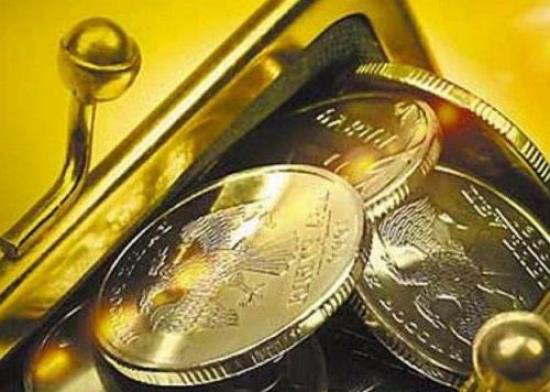 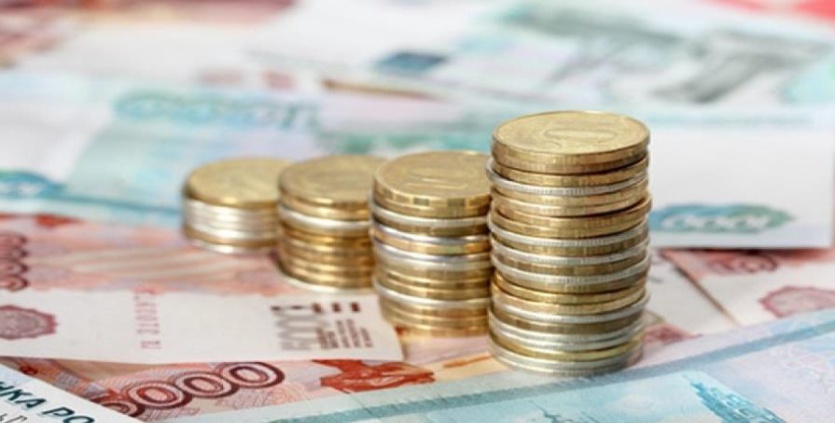 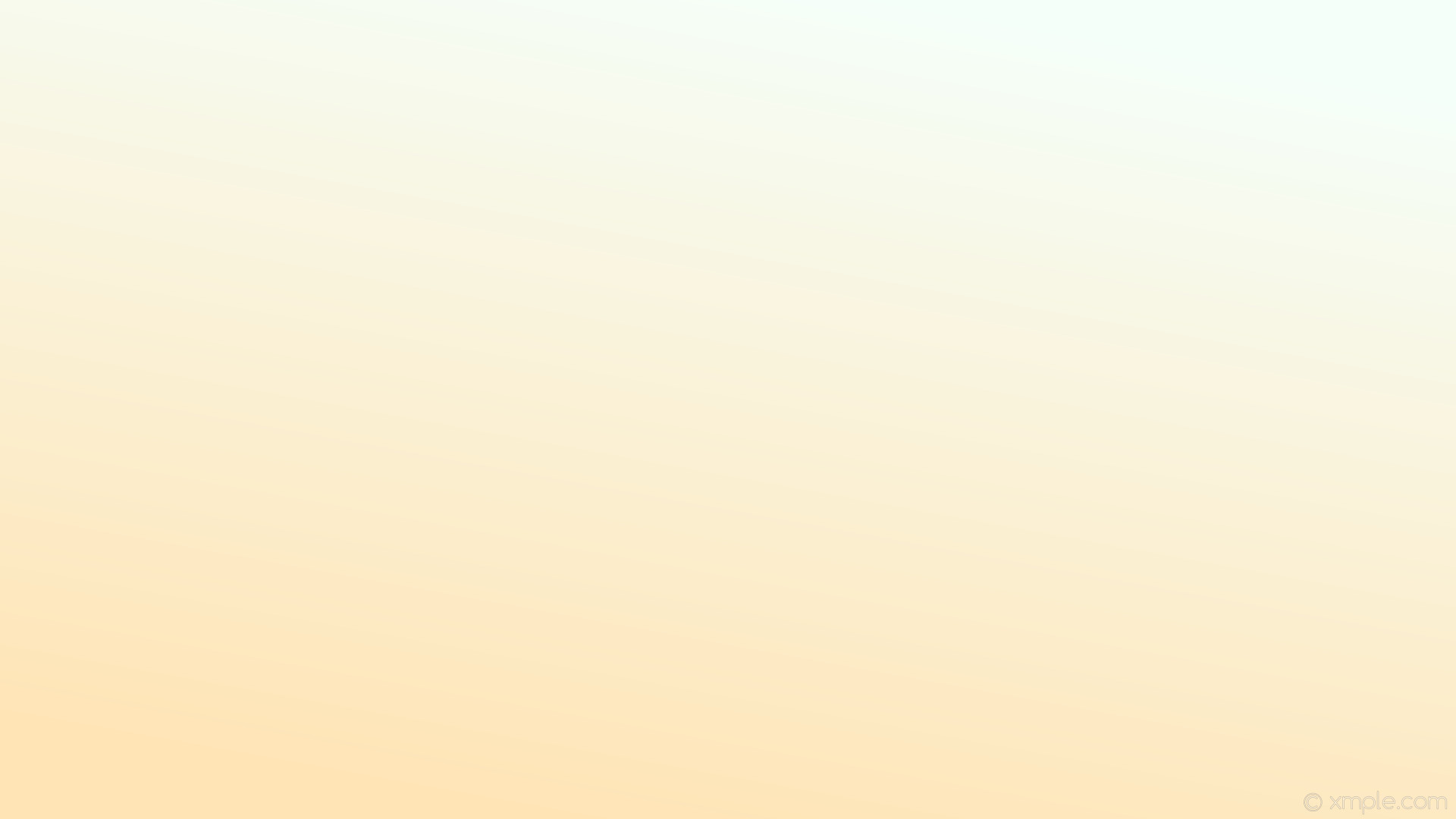 ДОХОДЫ БЮДЖЕТА ТОМСКОГО РАЙОНА 
НА 2020-2022 годы
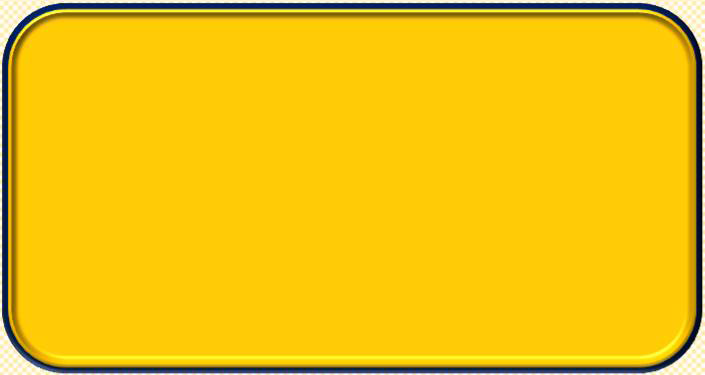 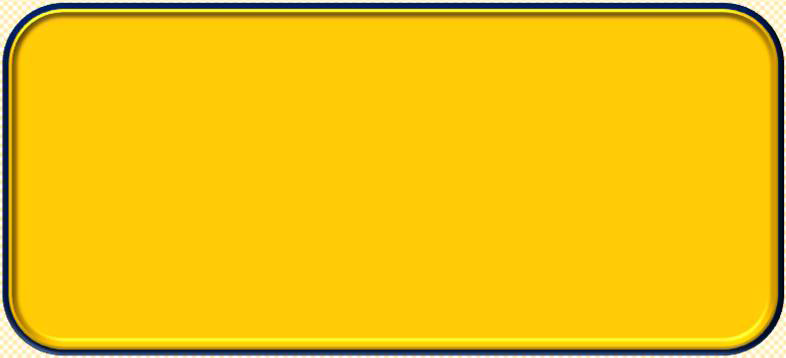 Налоговые доходы:

2021 -  436 692,0 тыс.руб.
2022 -  408 002,0 тыс.руб.
2023 -  438 080,5 тыс.руб
Неналоговые доходы:

2021 – 73 994,6 тыс.руб.
2022  -  71 019,3 тыс.руб.
2023  -  72 744,0 тыс.руб
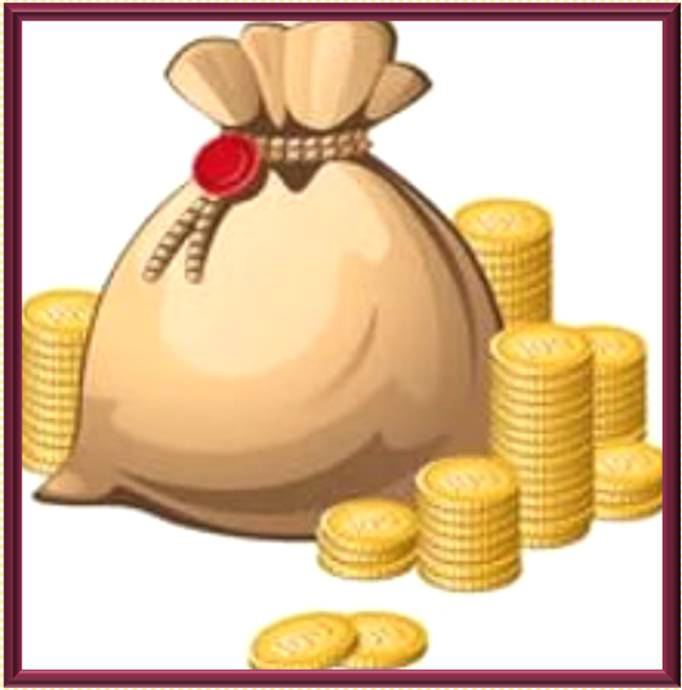 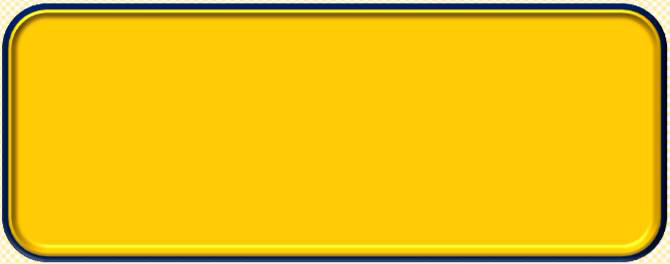 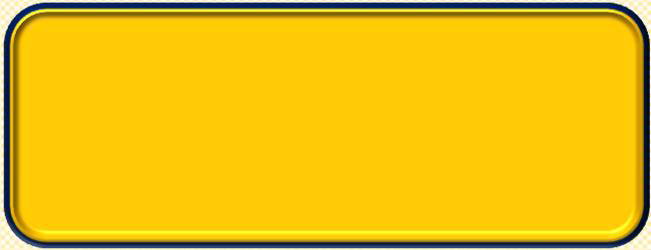 Безвозмездные
поступления из
бюджетов сельских
поселений:

2021  -  43 379,4 тыс.руб.
2022  -  43 937,8 тыс.руб.
2023  -  44 265,7 тыс.руб.
Безвозмездные 
поступления
из бюджета Томской
области:

2021 -  1 738 356,0 тыс.руб.
2022 -  1 674 482,6 тыс.руб.
2023 – 1 661 848,4 тыс.руб.
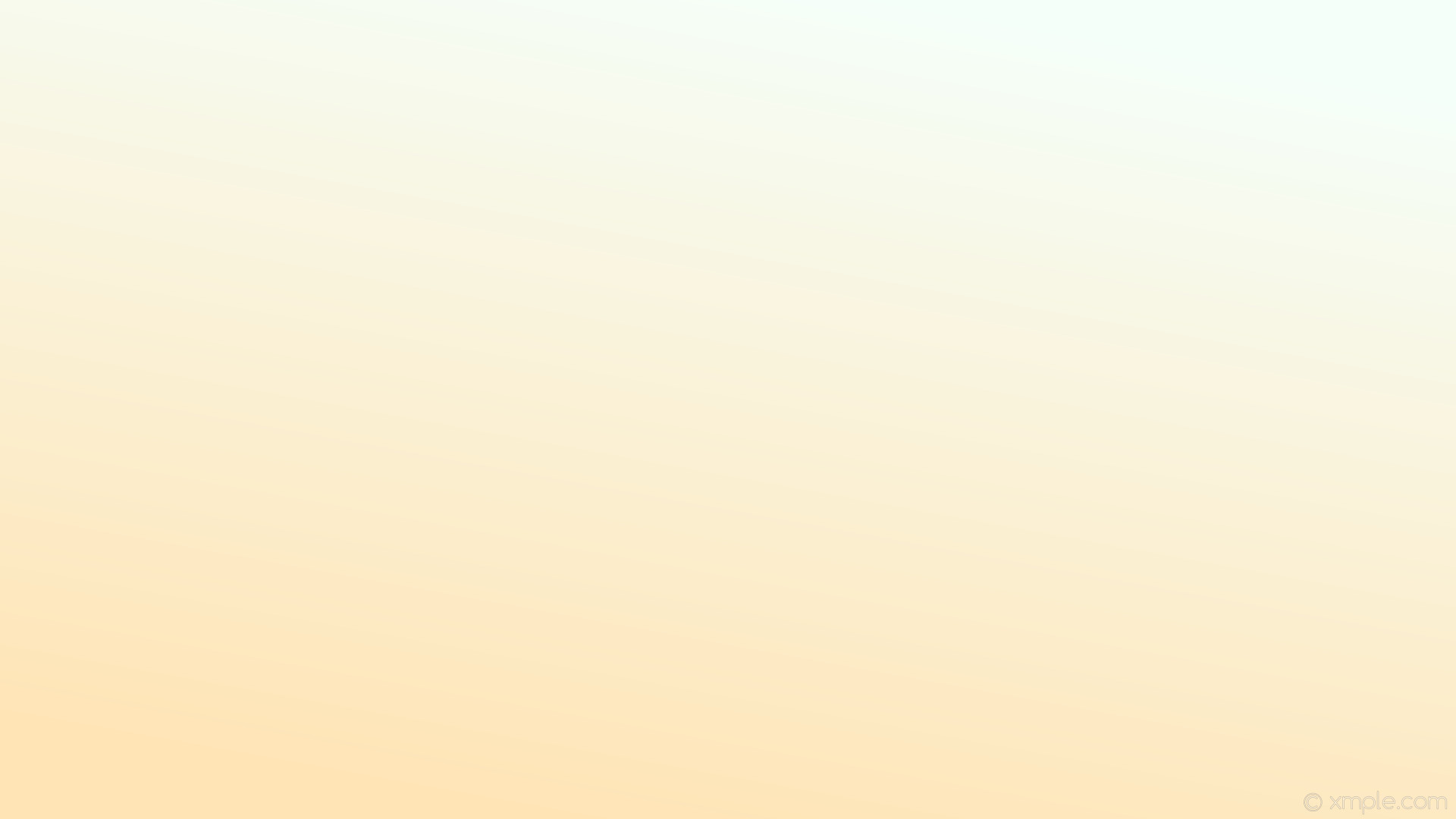 ДОХОДЫ  БЮДЖЕТА ТОМСКОГО  РАЙОНА
тыс.руб.
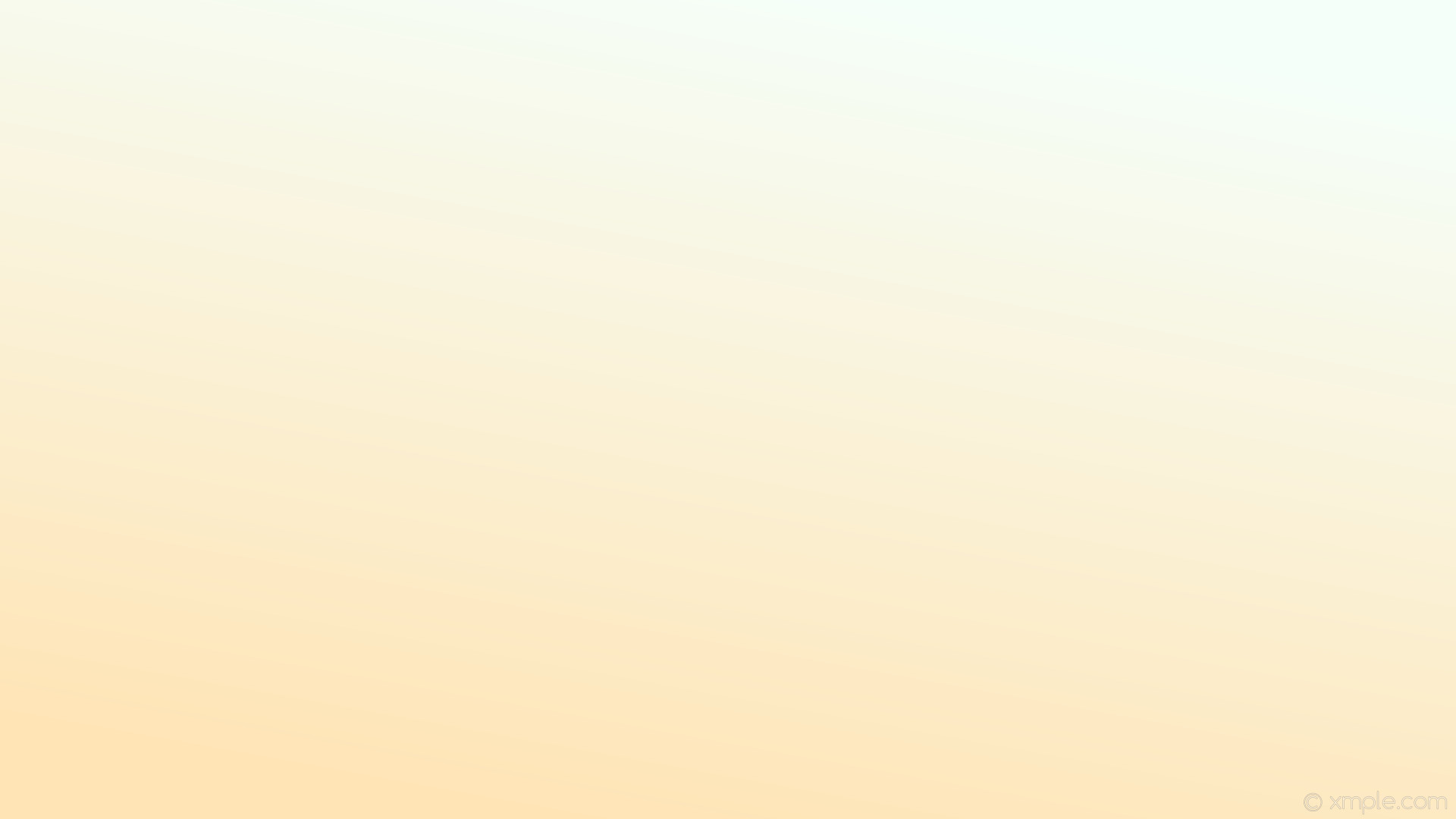 НАЛОГОВЫЕ ДОХОДЫ БЮДЖЕТА ТОМСКОГО РАЙОНА
2020г.
2021г.
2022г.
2023г.
Доля, %
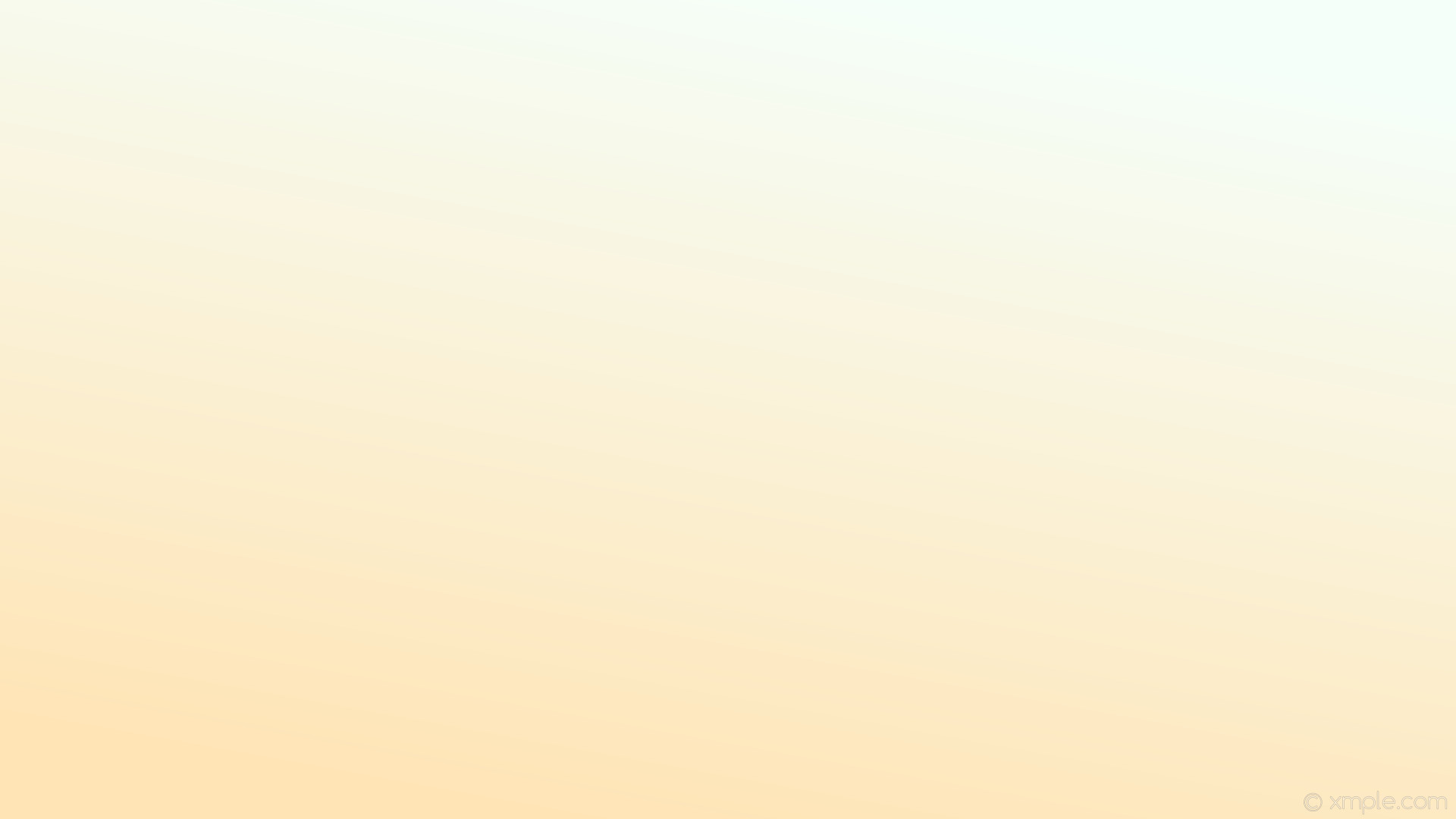 НЕНАЛОГОВЫЕ ДОХОДЫ БЮДЖЕТА ТОМСКОГО РАЙОНА
2020 г
2021 г
2022 г
2023 г
Доля, %
Доходы от использования имущества, находящегося в муниципальной собственности
Платежи при пользовании природными ресурсами
Продажа имущества, находящегося в муниципальной собственности
Штрафы
Прочие неналоговые доходы
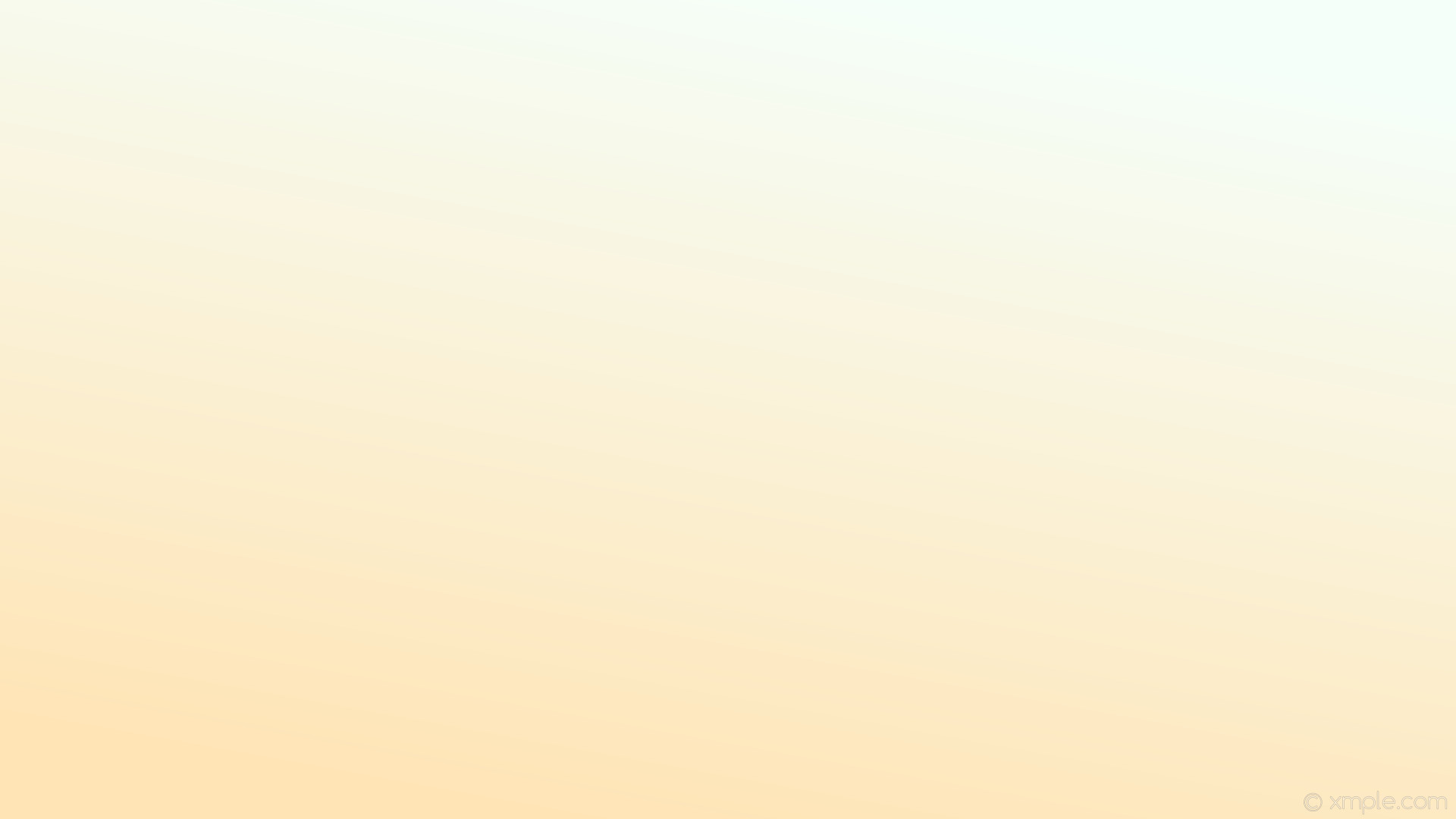 БЕЗВОЗМЕЗДНЫЕ  ПОСТУПЛЕНИЯ
тыс.руб.
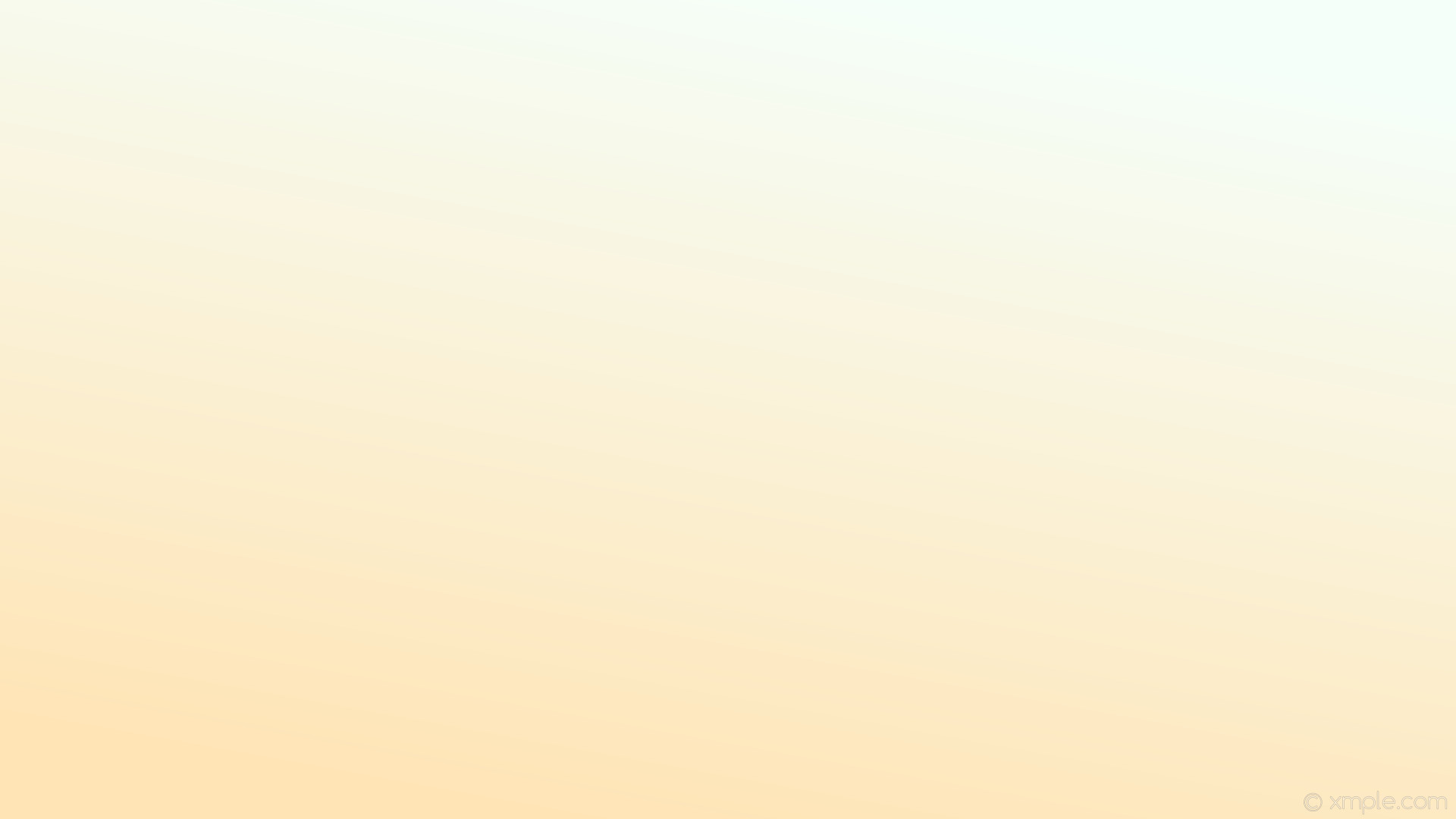 СТРУКТУРА  РАСХОДОВ  БЮДЖЕТА ТОМСКОГО  РАЙОНА
тыс.руб.
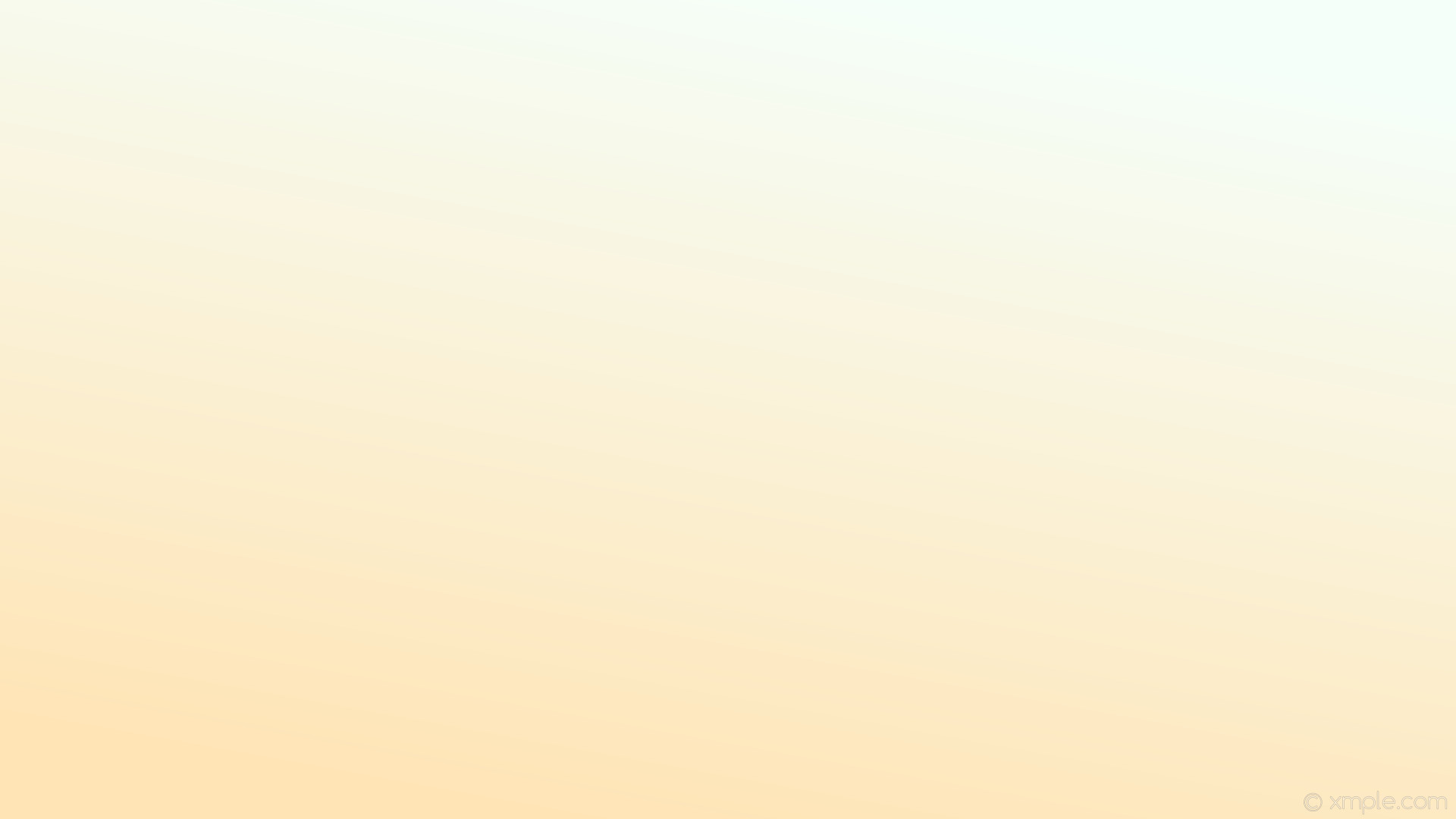 РАСХОДЫ БЮДЖЕТА ТОМСКОГО РАЙОНА В 2021 ГОДУ
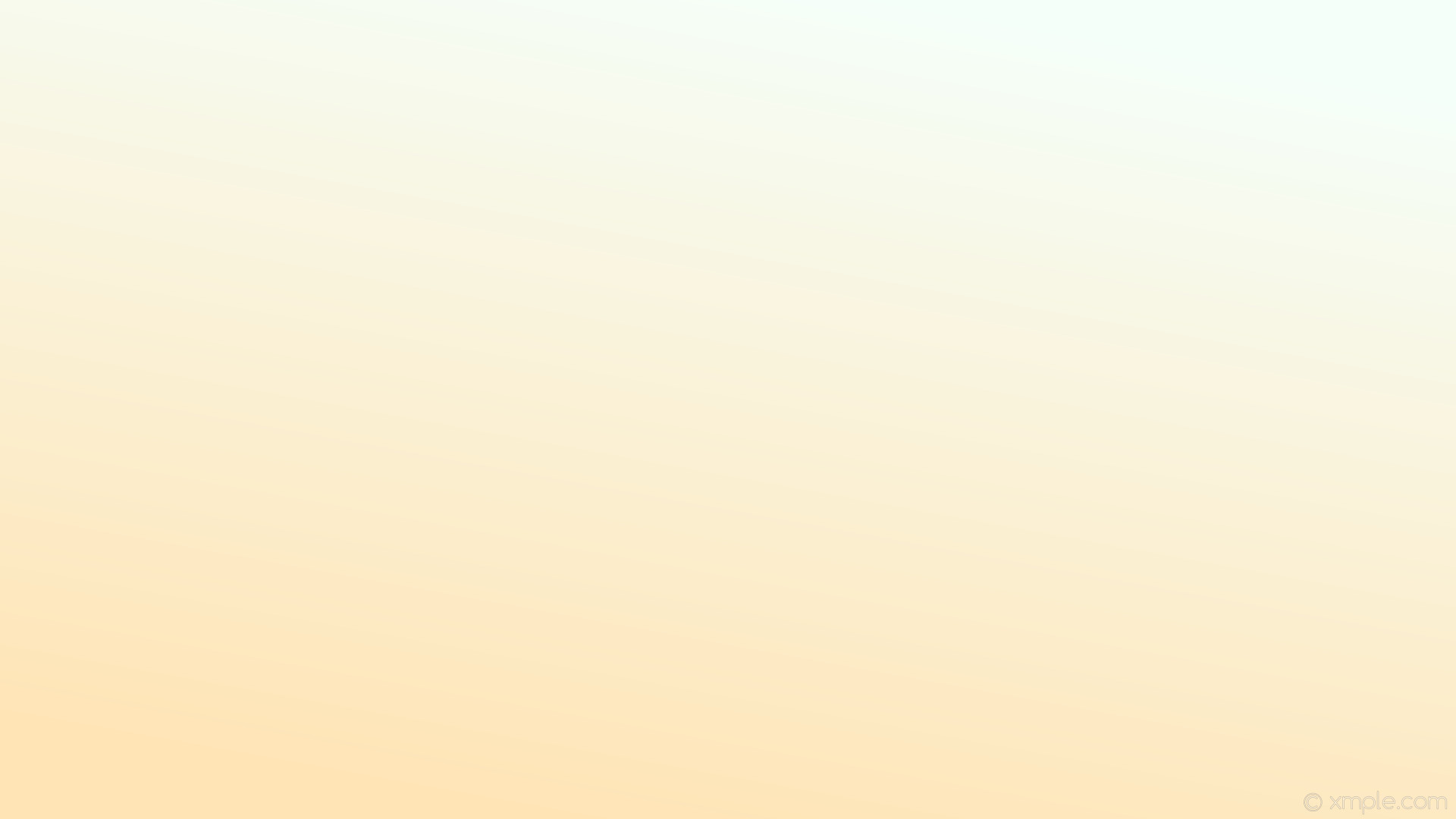 ПРОГРАММНЫЙ   БЮДЖЕТ
С 2016 года бюджет Томского района формируются в новом «программном» формате на основе муниципальных программ. Муниципальная программа — это инструмент программно-целевого планирования и управления  муниципальными финансами. Каждая программа увязывает бюджетные ассигнования с результатами  их использования для достижения заявленных целей. Программный бюджет призван повысить качество формирования и исполнения главного финансового документа.
МП «Развитие малого и среднего предпринимательства
в Томском районе»
МП «Формирование современной среды и архитектурного облика Томского района»
МП «Развитие сельскохозяйственного производства
Томского района»
МП «Улучшение условий и охраны труда 
в Томском районе »
МП «Социальное развитие Томского района »
МП «Развитие образования в Томском районе»
МП «Эффективное управление муниципальным имуществом Томского района »
МП «Развитие информационного общества в Томском районе »
МП «Обеспечение безопасности населения Томского района»
МП «Эффективное управление муниципальными финансами Томского района »
МП «Улучшение комфортности проживания на территории Томского района »
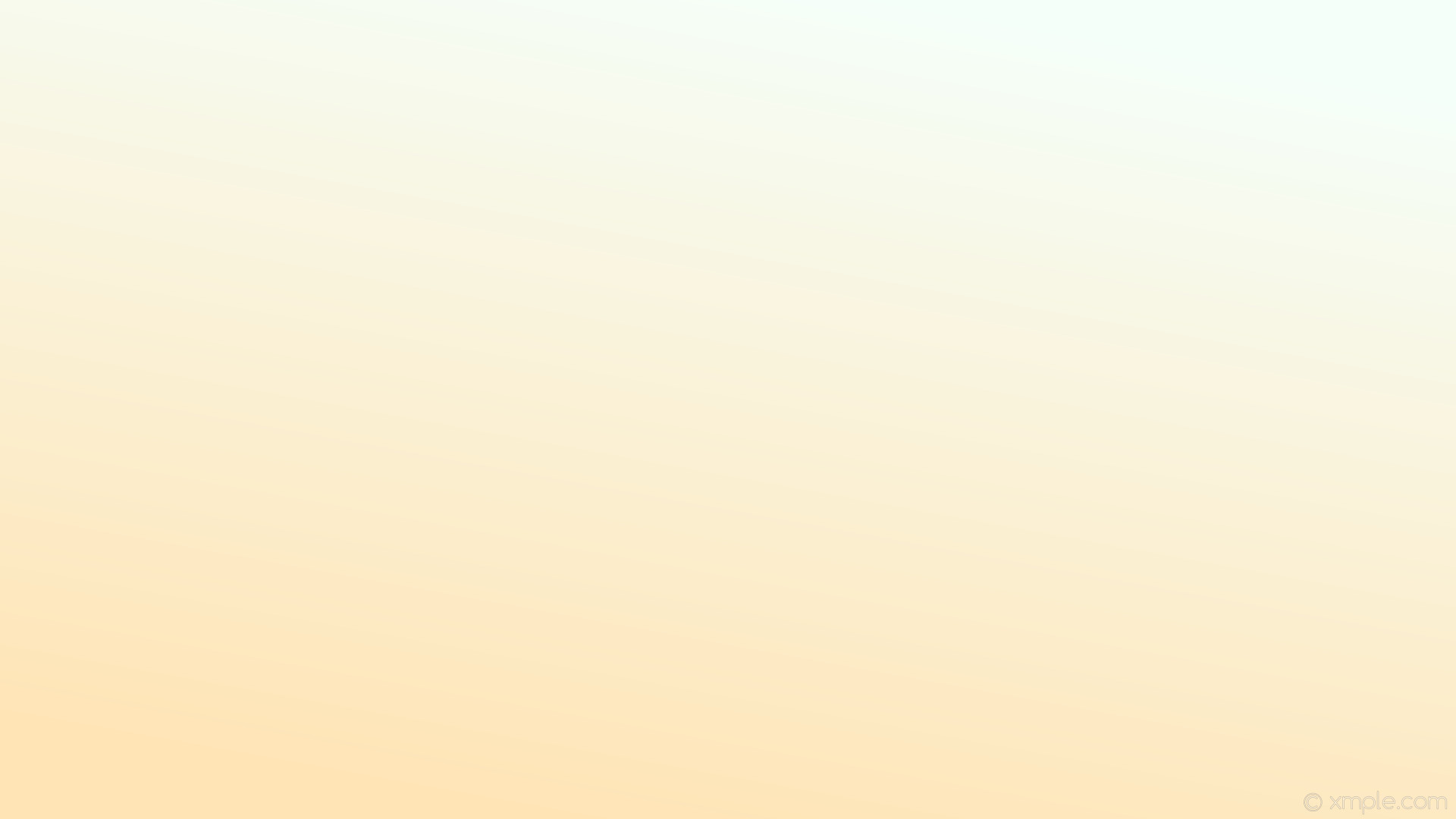 МУНИЦИПАЛЬНЫЕ  ПРОГРАММЫ
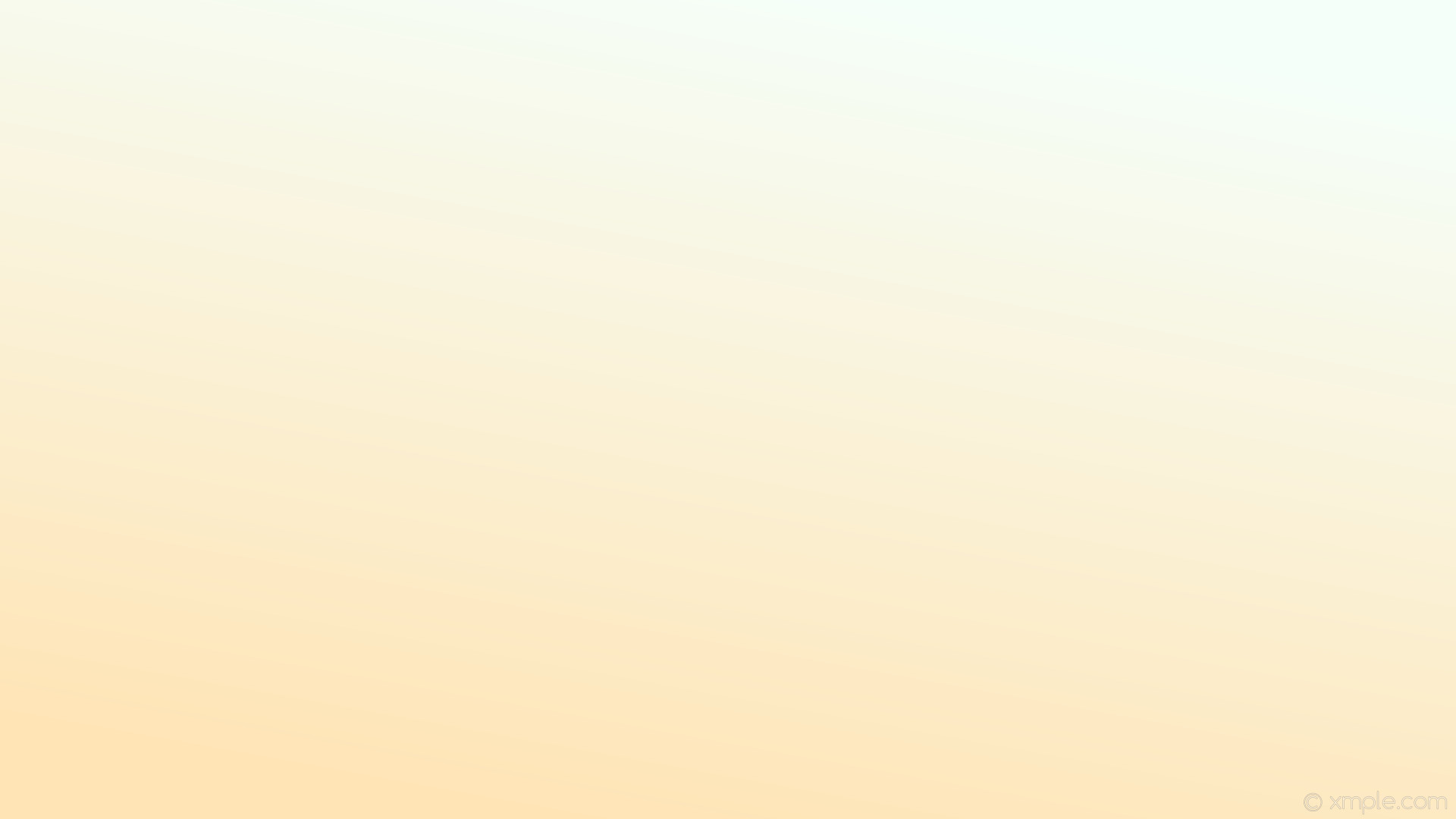 ПРОГРАММНЫЕ  И  НЕПРОГРАММНЫЕ  РАСХОДЫ
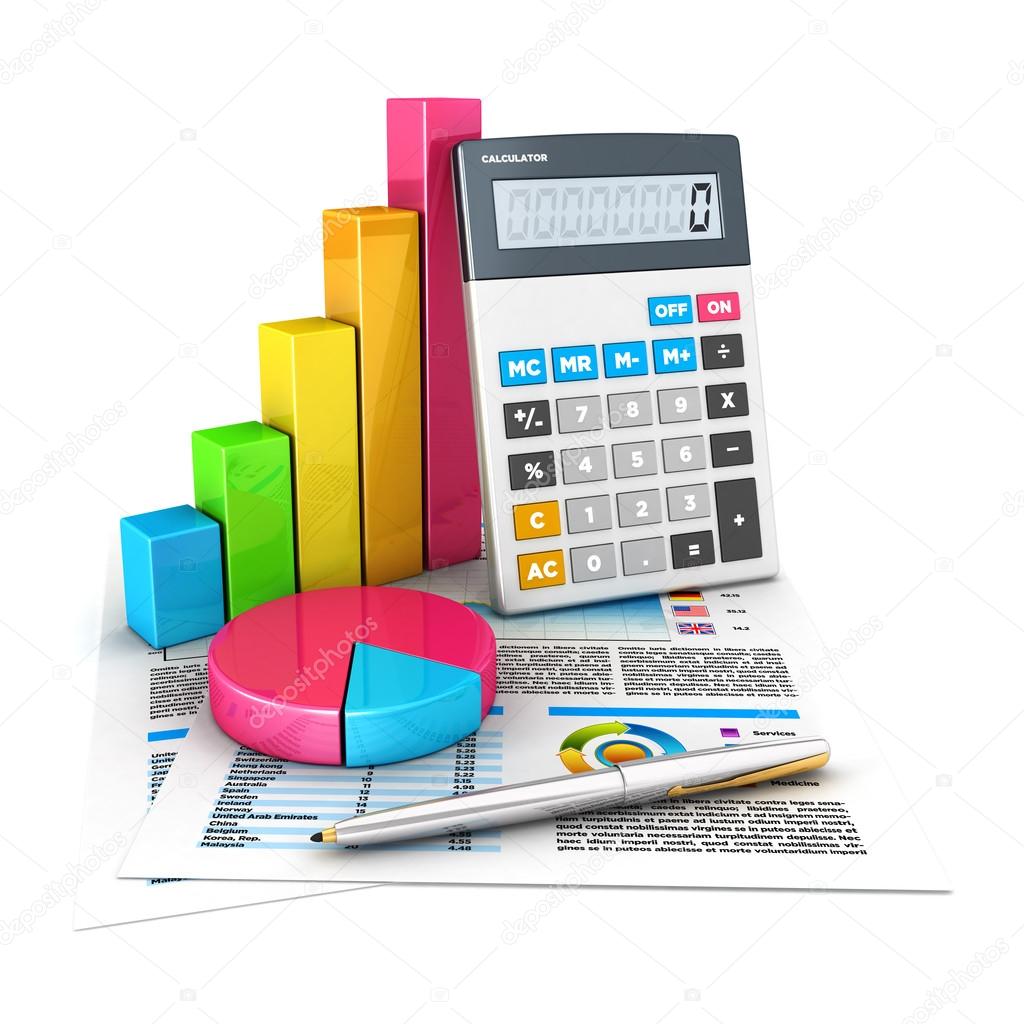 Доля, %
тыс.руб.
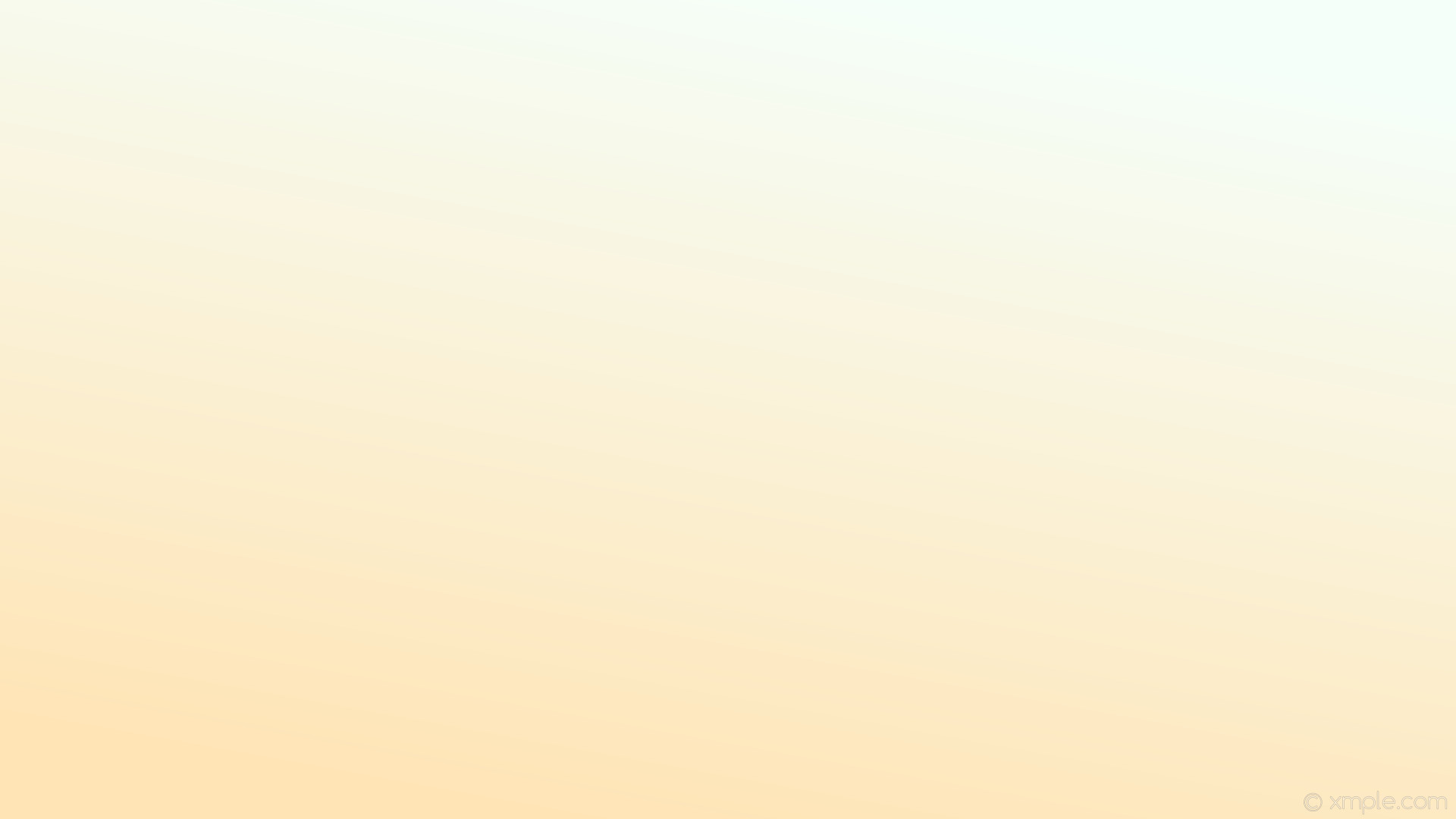 КОНТАКТНАЯ  ИНФОРМАЦИЯ
Информационный сборник подготовлен Управлением финансов
 Администрации Томского района

Адрес: г. Томск,  пр. Фрунзе 59 «а»
Тел. 44-23-66, факс  44-23-70

Адрес электронной почты:
reception@regtom.ru

Руководитель:  заместитель Главы Томского района - начальник  Управления финансов Администрации Томского района
Чернова Надежда Николаевна

График работы: 
с 9-00 до 18-00, 
перерыв с 12-30 до 13-30.